Blotevoetenpad
Blotevoetenpad
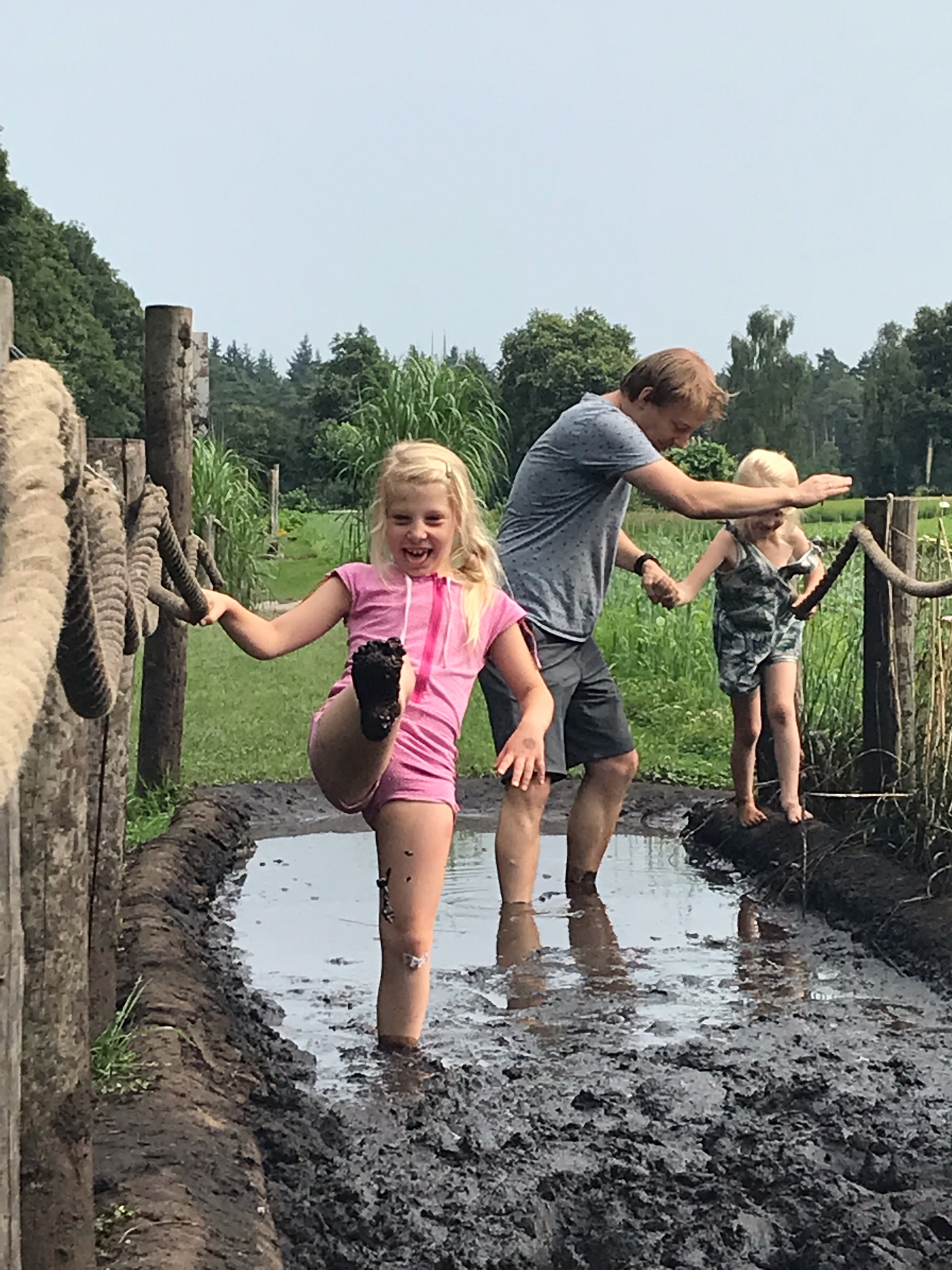 Blotevoetenpad
‘Kom niet dichterbij,’ waarschuwde de HEER, 
‘en trek je sandalen uit,want de grond waarop je staat, is heilig.’ 
- Ex. 3:5
Blotevoetenpad
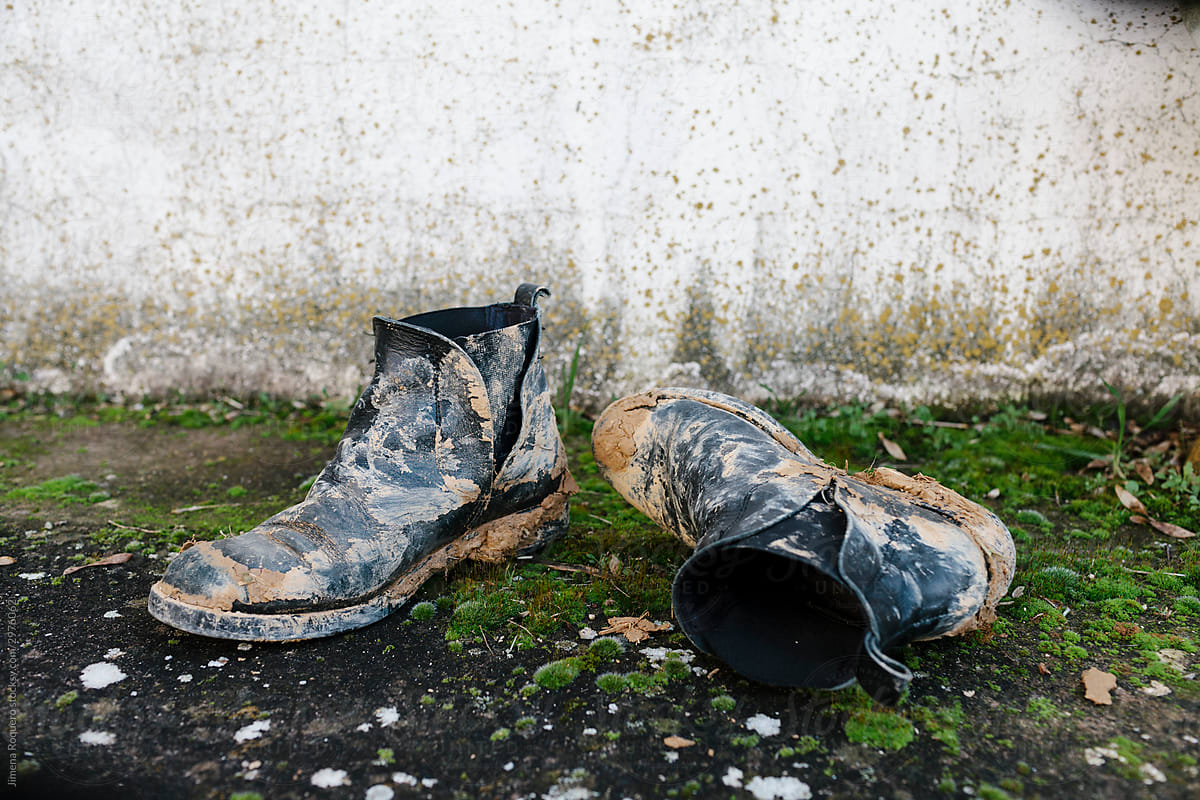 Blotevoetenpad
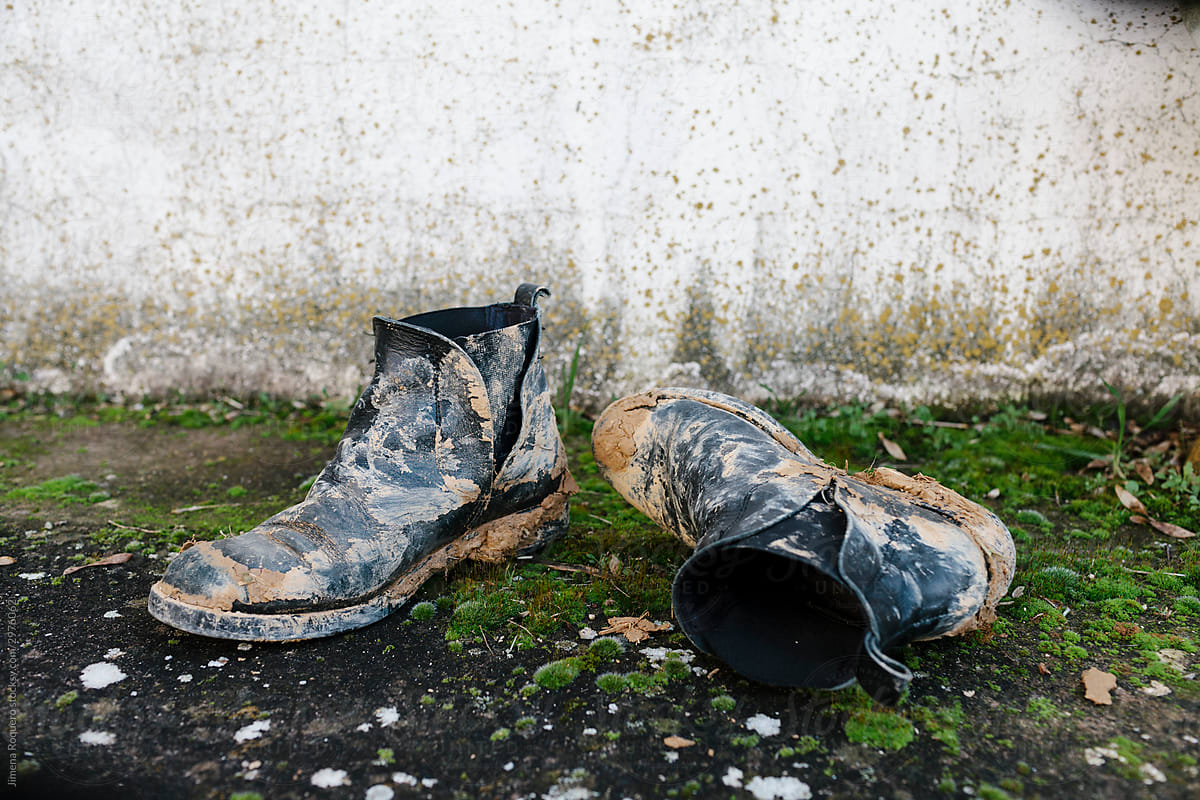 Uw ongerechtigheden zijn het, 
die scheiding brengen tussen u en uw God 
- Jes 59:2
Blotevoetenpad
Blotevoetenpad
Trek je sandalen uit, 
want de plaats waarop je staat is heilig.’ 
Jozua deed wat hem bevolen was.
- Joz. 5:15
Blotevoetenpad
Blotevoetenpad
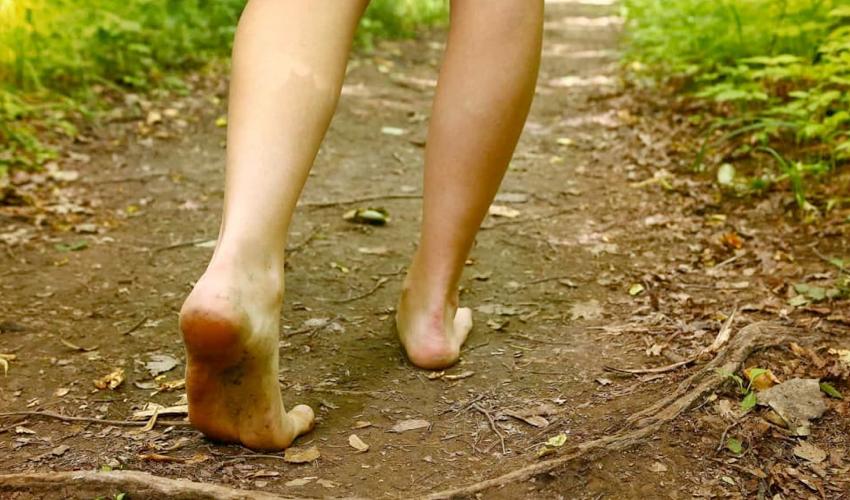